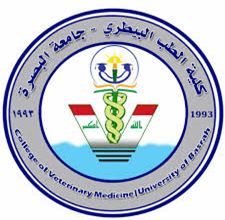 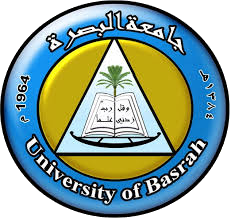 poultry diseases 2
fourth stage
شعار الكلية
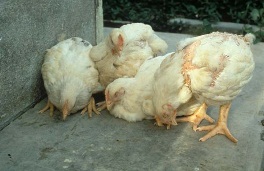 second semester–  lecture  3 part 2
  Avian Influenza { Bird flu }
Dr.Harith Abdulla 
Department of Pathology and Poultry Disease
College of Veterinary MedicineUniversity of Basrah
University of Basrah- College of veterinary medicine-Department of Pathology and Poultry Disease
1- Avian Influenza { Bird flu }
Avian influenza is viral disease affecting respiratory, digestive and / or nervous system of many species of birds .
Etiology 
Orthomyxovirus  type A  two  forms :-
1- Highly Pathogenic Avian Influenza  Virus {HPAIV} .
2- Low Pathogenic Avian Influenza  Virus { LPAIV}.
The virus have two types  of  surface  antigens :-
1- Hemagglutinin (H) = 15 .
2- Neuraminidase (N) = 9 .
Incubation period : Few hours to days .
Course of the disease :- 1 – 2 weeks .
Method of Spread :- 
1- Contact .
2- Water fowl .
3- Slaughter house .
4- Live markets .
Morbidity  : Variable .
Mortality: Can reach 80 – 100 % .
Clinical signs
1.  Soft – shelled eggs .
2.  Sudden drop in egg production .
3.  Cyanosis of wattles and comb .
4.  Edema and swelling of head ,eyelids , comb ,wattles and
     hock .
5.  Diarrhea .
6.  Blood – tinged discharge from nostrils .
7. Incoordination ,including loss of ability to walk and stand . 
8. Pin – point hemorrhages , most easily seen on feet and
    shanks .
9.  Respiratory distress .
10. Increased death losses in a flock
Post – mortem lesions:
Swelling of the face and area below the beak .
Clear straw – colored fluid in the subcutaneous.
Congestion in the skin and intestinal tract .
Hemorrhage may be seen in the :
a. Trachea .
b. Proventriculus .
c. Beneath the lining of the gizzard .
d. Intestines .
e. Muscles  along  the breast  bone .
f . Heart .
g. Gizzard  fat .
H. Abdominal  fat.
5. The lining of  the  gizzard  may  be  easily   removed.
6. Sinusitis  with  mucopurulent  to  caseous  exudate .
7. Fibrinopurulent   pericarditis .


Note :
Young  broilers  may show  signs  of  severe  dehydration with  other  lesions  less  pronounced  or  absent  entirely .
Diagnosis 
Isolation and identification of the virus .
Serology : 
a. AGP { Agar Gel Precipitation test}.
ELISA.
HI {Hemagglutination Inhibition test }.

Differential Diagnosis 
Diseases affecting :- Respiratory , Digestive and Nervous systems .
Treatment  :- 
   No treatment .
Prevention and Control :-
Strict  quarantine  measures .
Depopulate  infected  flocks .
Bury  infected  birds .
Killed  vaccine  are  available  for  certain approved  areas.